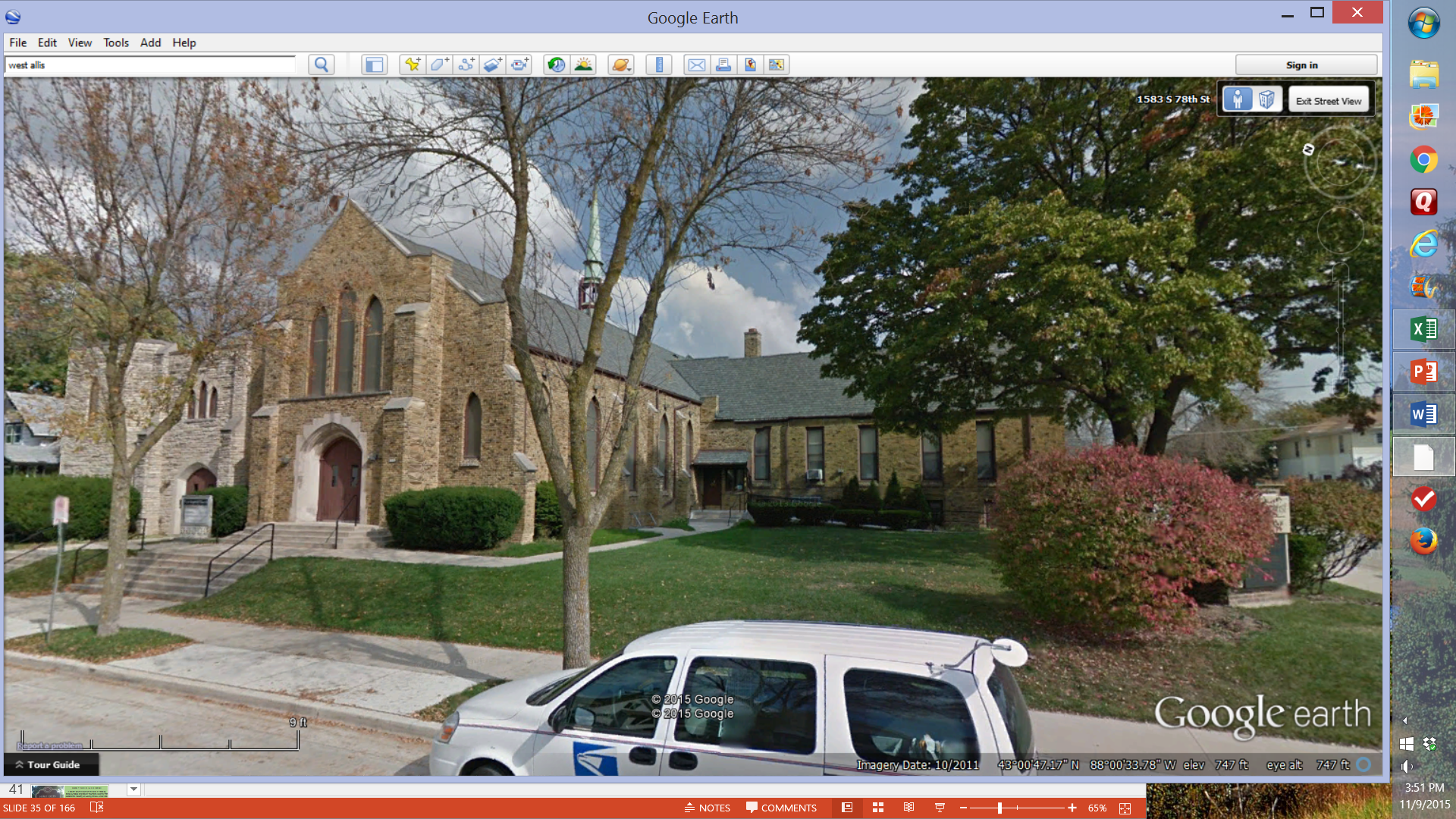 Our Story:

First Baptist Church of West Allis

PROLOGUE
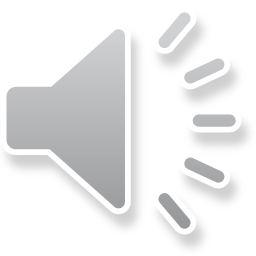 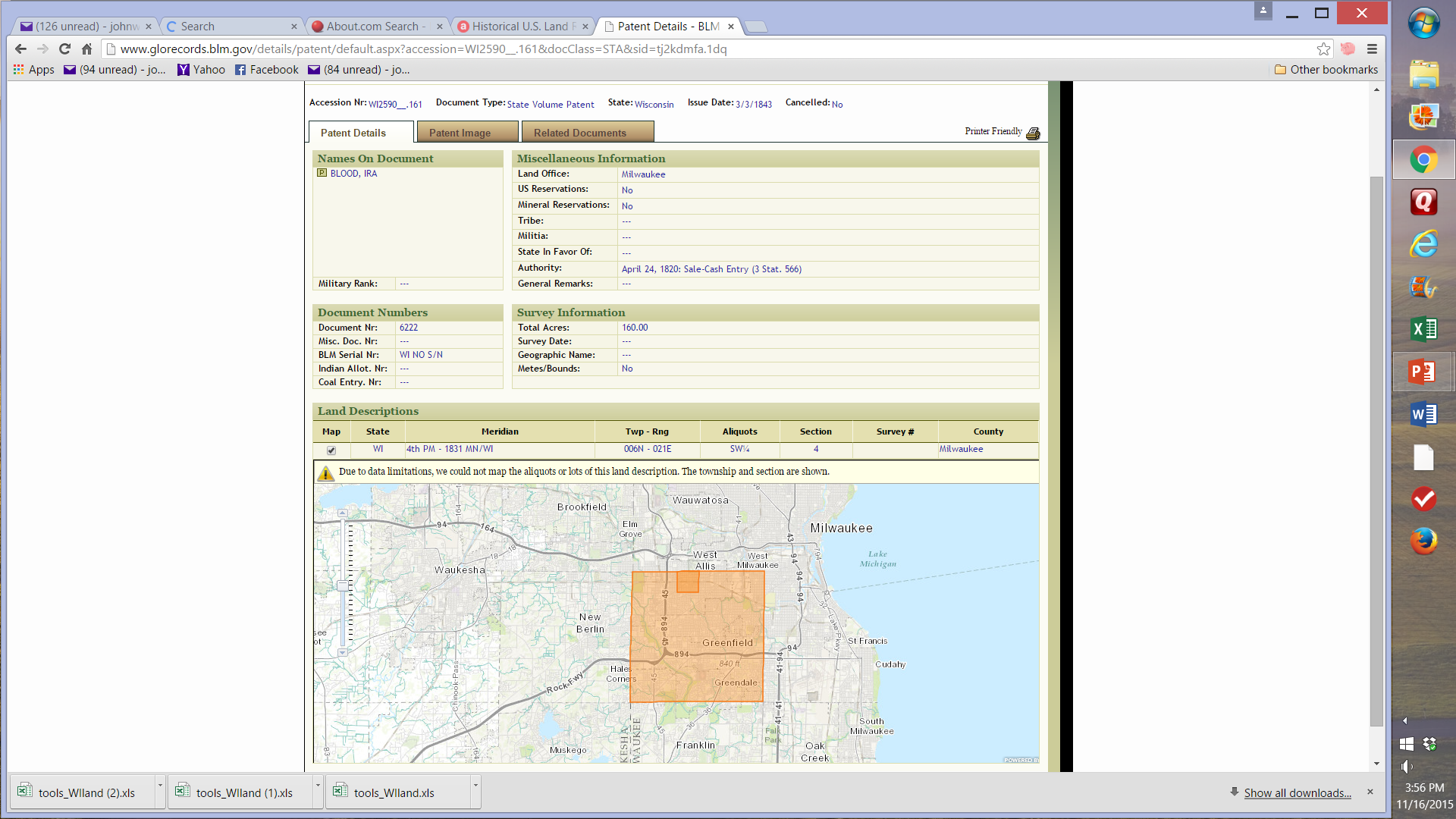 Township 6 North (Township of Greenfield) Section 4
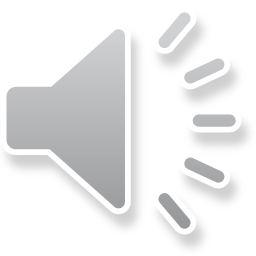 What do these West Allis pictures have in common?
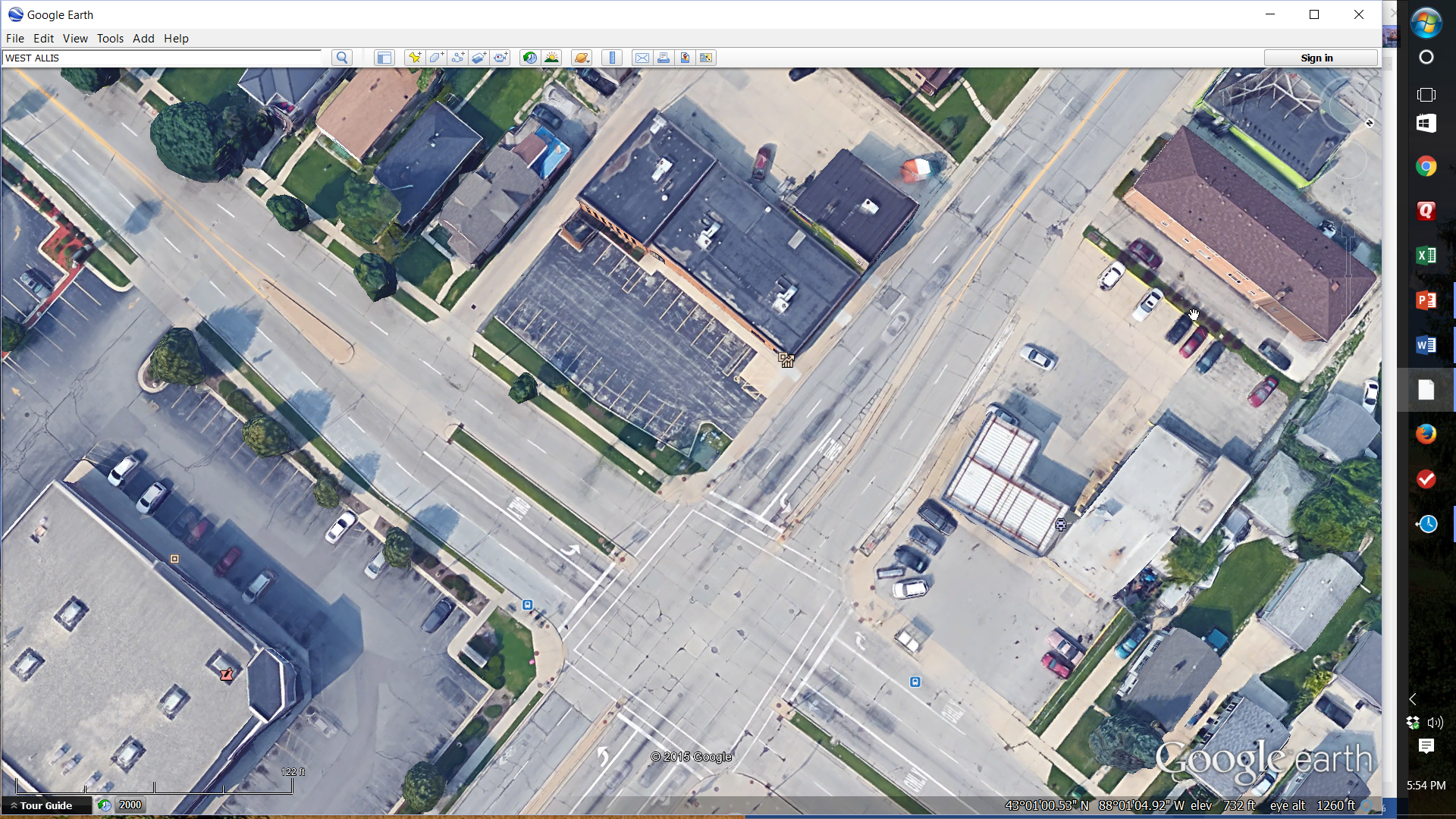 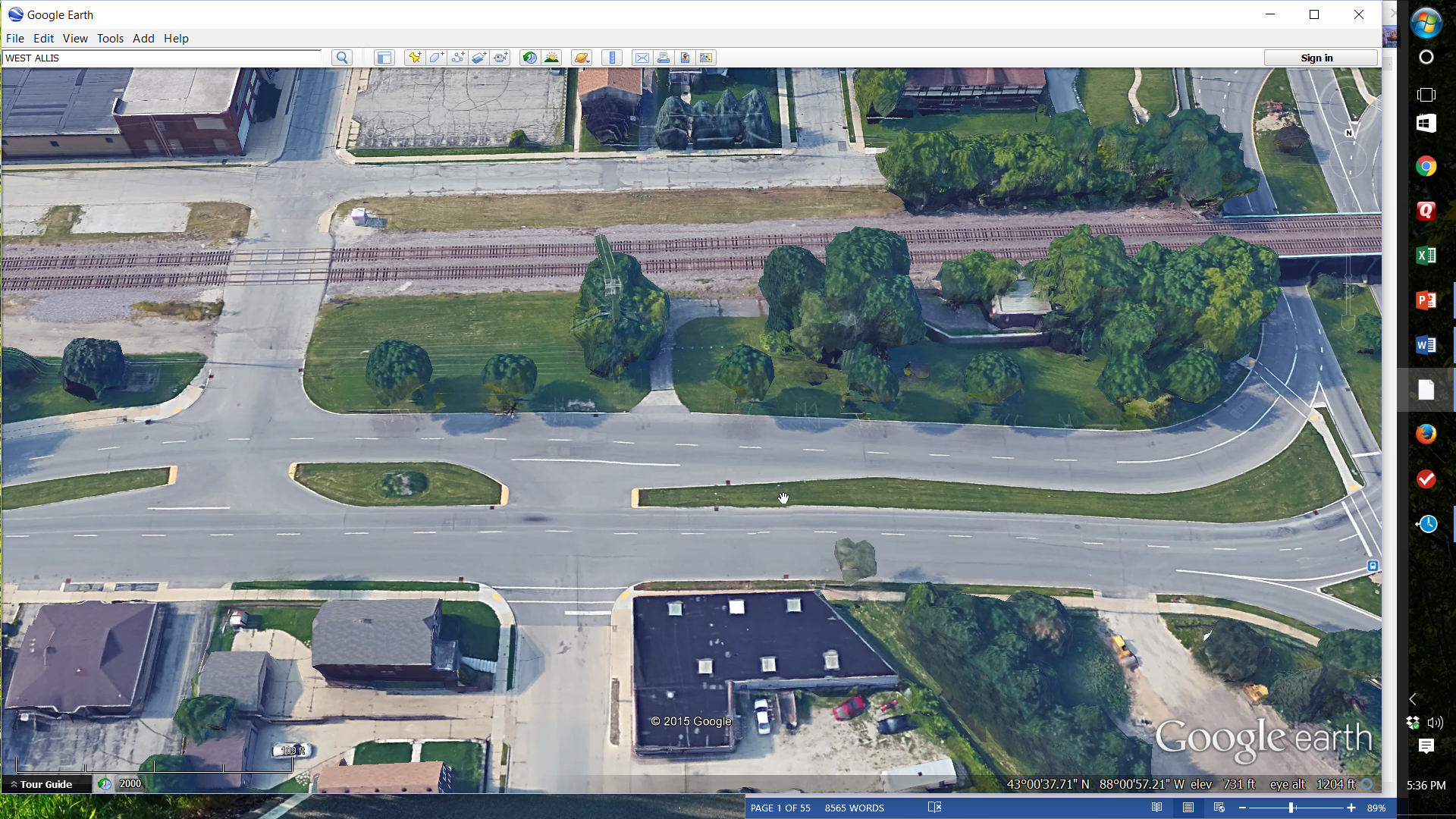 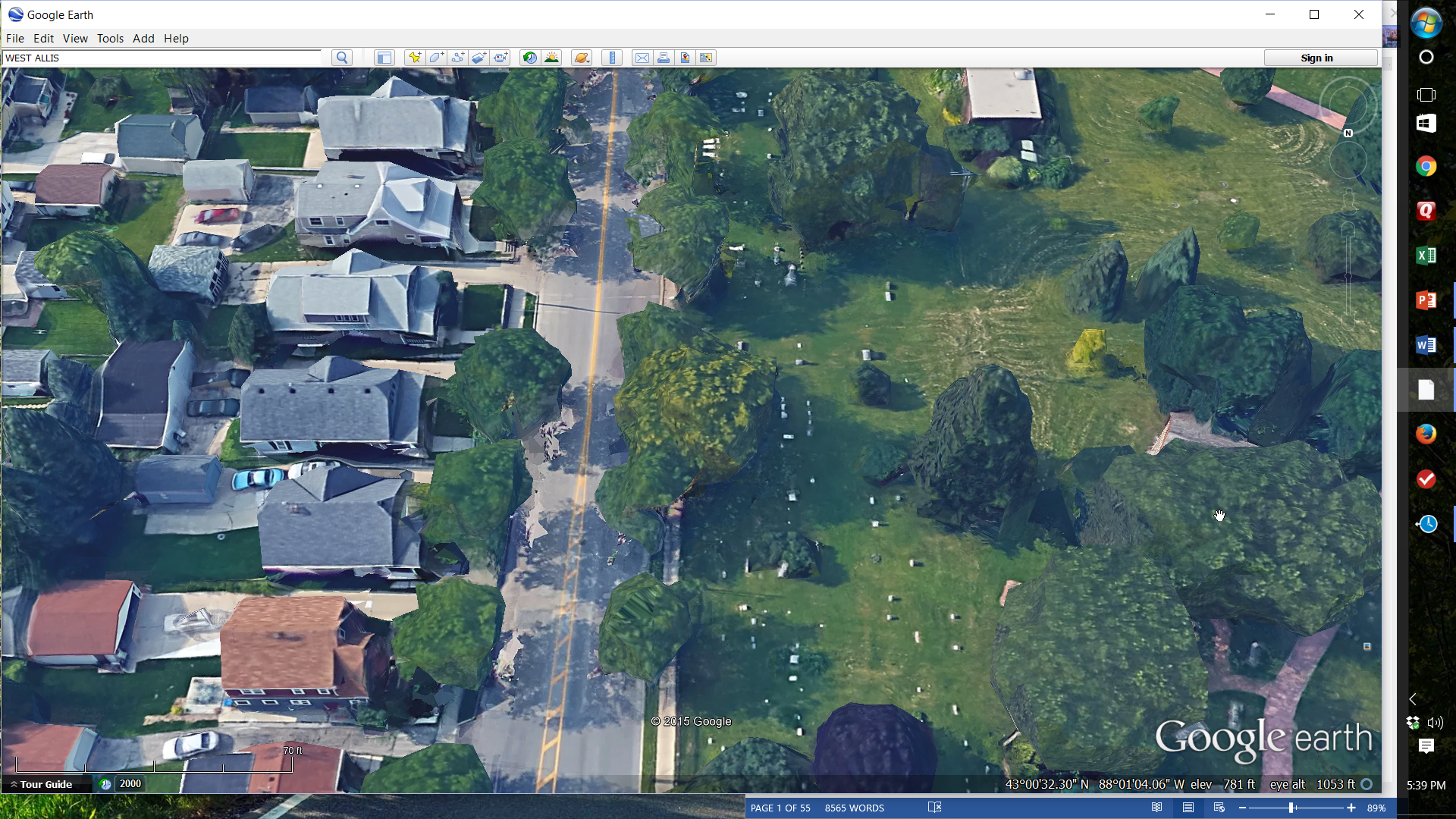 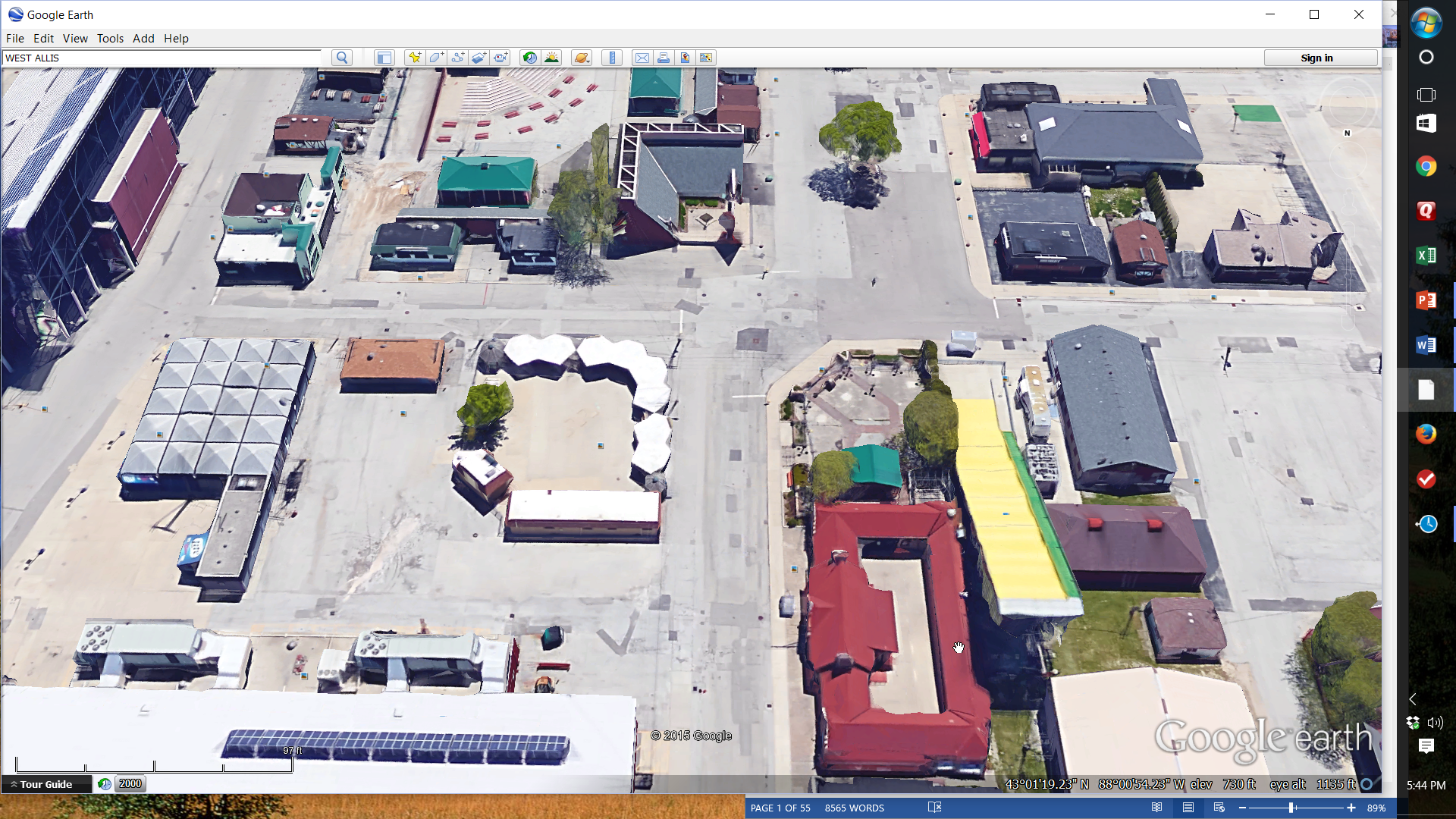 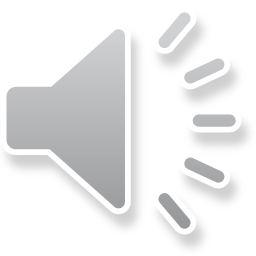 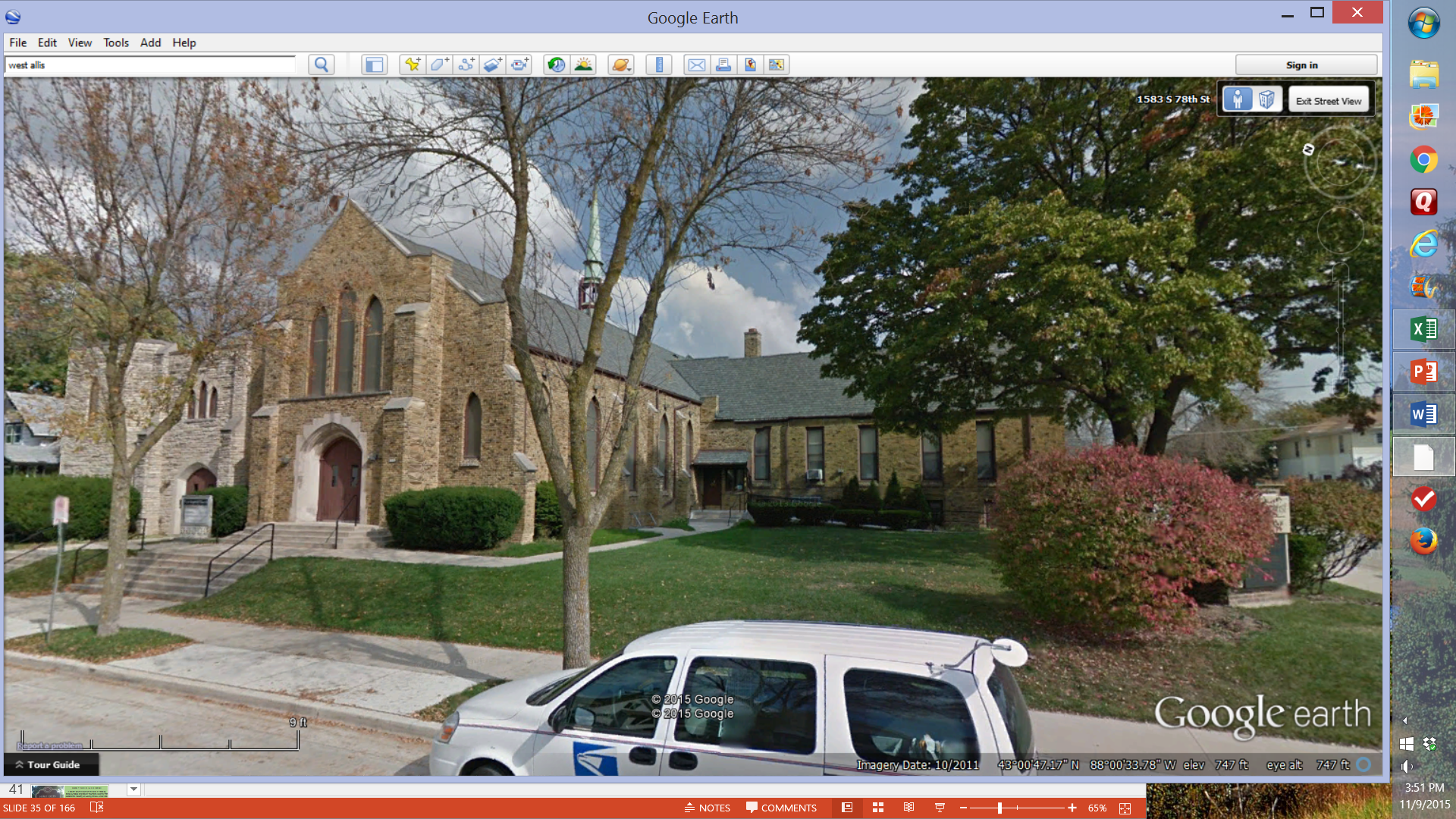 Our Story:

First Baptist Church of West Allis

End of Prologue
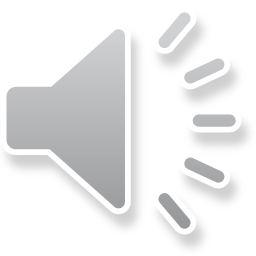